Field and petrographic study of heterogeneous oil saturation in submarine channel and adjacent facies, Monterey Formation, Point Fermin, Palos Verdes, California.
Long Beach MARS Project: Monterey and Related  Sediments
Thesis Committee Chair: Professor Richard J. Behl, CSULB
Thesis Committee Members: Donald D. Clarke
& Professor Tom Kelty, CSULB
By: Nawaf AlShammary 
MARS meeting – Fall 2012
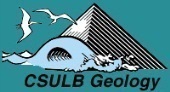 Nawaf AlShammary: Presenter’s Background
Education
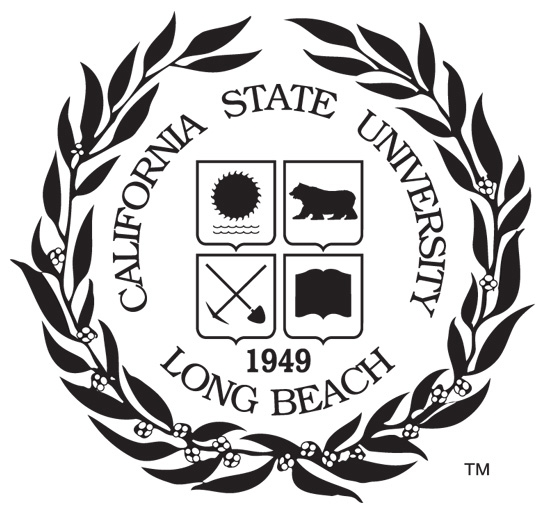 MSc, Geological Sciences, CSU Long Beach 
		( Fall 2010-May 2013)
Long Beach MARS Project: Monterey and Related  Sediments
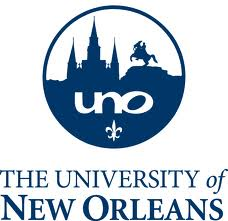 BSc, Geophysics, minor Physics,  University of New Orleans
		(1996-2000)
Professional Experience
Seismic Data Processing, Saudi Aramco			(2001-2003)
Exploration school, Saudi Aramco and OGCI 		(2003)
Wellsite Operational Geologist, Saudi Aramco		(2003-2008)
Wellsite Development, Saudi Aramco			(2008-2010)
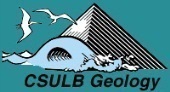 Location
Long Beach MARS Project: Monterey and Related  Sediments
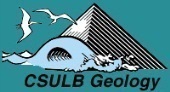 Los Angeles Basin
Long Beach MARS Project: Monterey and Related  Sediments
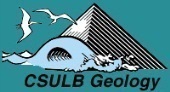 Study area
Stratigraphy & Lithofacies
Monterey Formation in Palos Verdes
Malaga Mudstone
Valmonte Diatomite
Altamira Shale


Altamira Shale
Phosphatic lithofacies
Cherty lithofacies
Tuffaceous lithofacies
Long Beach MARS Project: Monterey and Related  Sediments
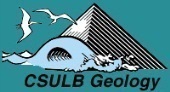 Point Fermin
The Altamira Shale (tuffaceous lithofacies)
Hemipelagic sediments

Point Fermin Sandstone
Submarine channel sediments
Long Beach MARS Project: Monterey and Related  Sediments
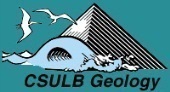 Contact between the two units
N
Long Beach MARS Project: Monterey and Related  Sediments
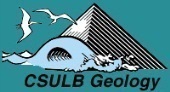 (californiacoastline.org)
Channel Margin Contact
Long Beach MARS Project: Monterey and Related  Sediments
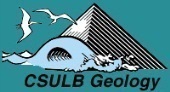 Sandstone beds in Altamira Shale
Long Beach MARS Project: Monterey and Related  Sediments
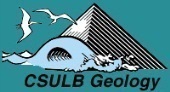 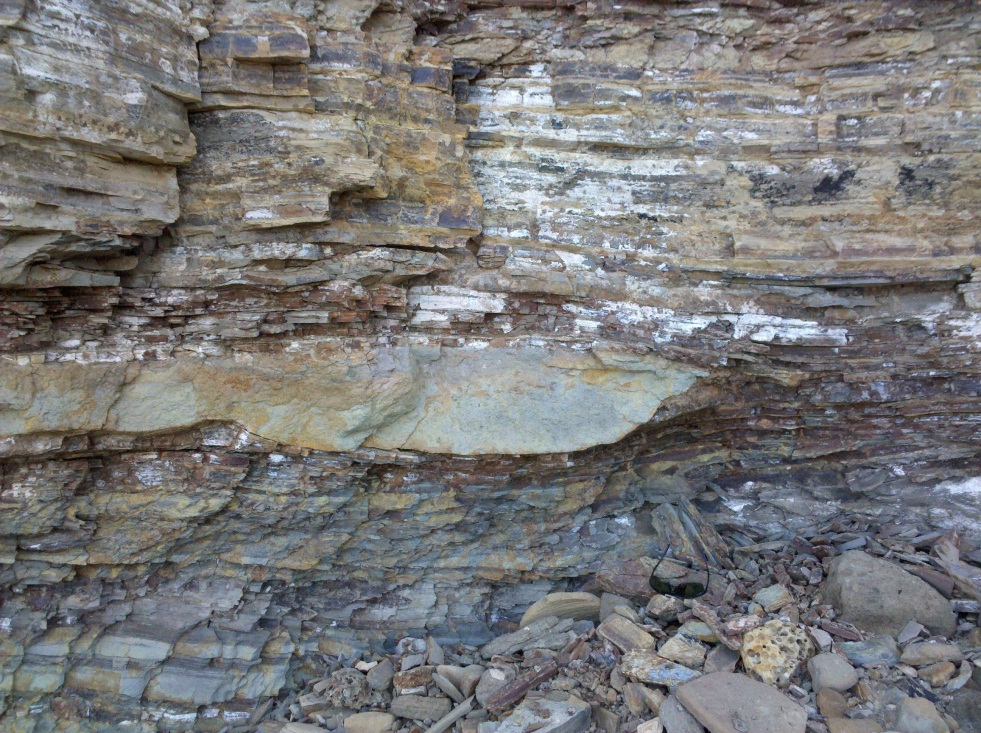 Long Beach MARS Project: Monterey and Related  Sediments
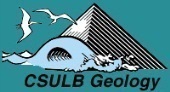 Behl  (2012)
Point Fermin Sandstone facies
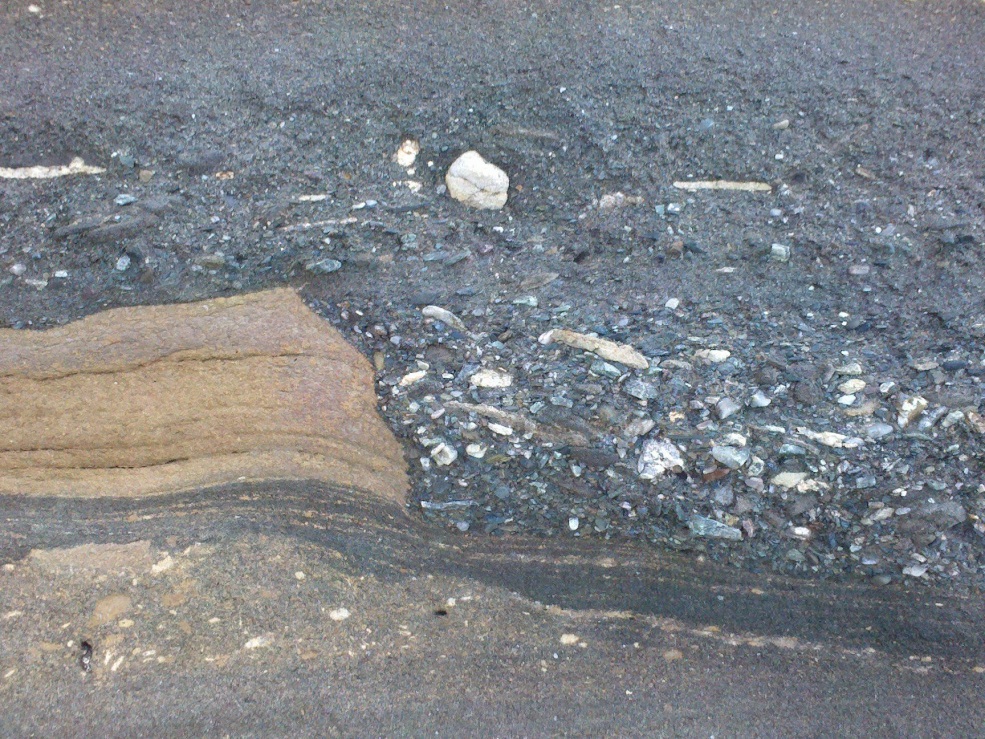 Long Beach MARS Project: Monterey and Related  Sediments
Schist and phosphatic breccia scoured
down through sandstone to cohesive shale bed
Dish structures in coarse-grained sandstone
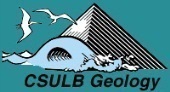 Behl  (2012)
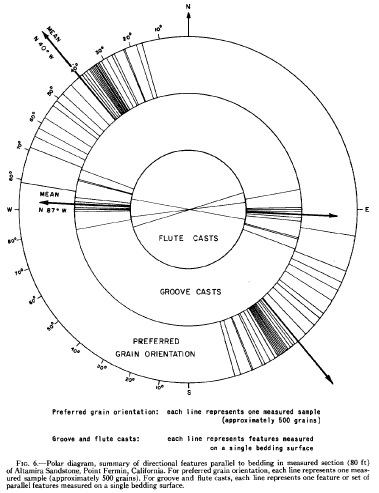 Previous Work
Spotts (1964) 
Current flow direction in the submarine channel
Imbricated clasts and sedimentary structures
Source – southeast

Russell (1987)
Stratigraphic and sedimentologic paper on the submarine deposits.
Little emphasis on the Altamira Shale deposits
Concluded – North source  based on sedimentary structures
Long Beach MARS Project: Monterey and Related  Sediments
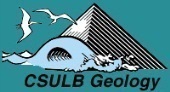 Biostratigraphy
Sloan (1987)
Radiolarians in Point Fermin fan deposits
 between 11.4–12.7 Ma
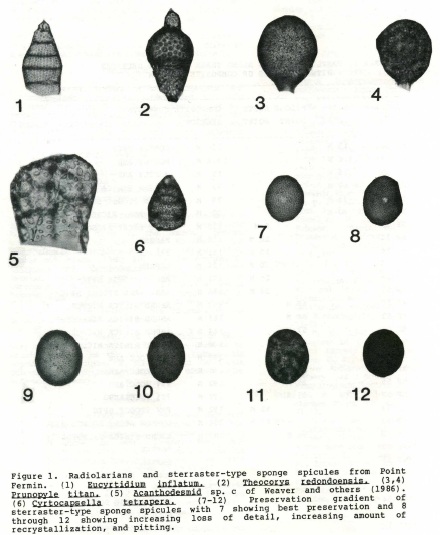 Long Beach MARS Project: Monterey and Related  Sediments
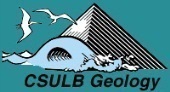 Petrography
Cherven and Russell (1987) 
Petrographic study and comparison between the Point Fermin Sandstone (6 samples) and Beta Oil Field (1 sample)
Beta field is quartzofeldspathic arenite
Point Fermin is a lithic arenite


Spotts (1966)
Dolomite at Point Fermin was of
     organic origin
Long Beach MARS Project: Monterey and Related  Sediments
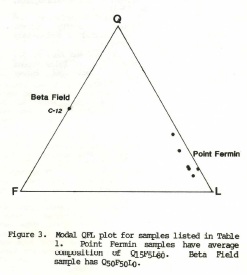 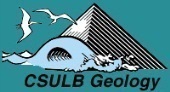 Research Objectives
Understand the lateral and vertical heterogeneity in hydrocarbon saturation in closely associated sandstones at Point Fermin
Compare the petrology of sandstone samples from the Point Fermin Sandstone and the adjacent Altamira Shale facies
Examine and explain porosity and permeability differences between the two units
Create a map to show the stratigraphic architecture
Long Beach MARS Project: Monterey and Related  Sediments
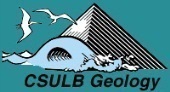 Hypothesis
The sandstone is distinct enough in porosity and permeability between the units to influence charge

	This is due to distinct depositional environment and processes that made different grain size, sorting and diagenesis

	This is due to provenance differences between the 		Altamira Shale and the Point Fermin Sandstone, that resulted in different grain composition and diagenesis
Long Beach MARS Project: Monterey and Related  Sediments
or
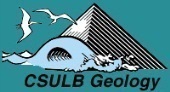 Methods
Field measurement and sampling
Petrographic analysis
Gazzi-Dickinson method (300 points)
Best for provenance studies
50 – 60 samples
Measurement of reservoir properties by a commercial laboratory
Porosity, permeability, and HC saturation, etc
XRD and SEM with EDS/XRF 
provide details about composition and grains sufrace
Detailed map of the stratigraphic architecture of the outcrop
LiDAR
Long Beach MARS Project: Monterey and Related  Sediments
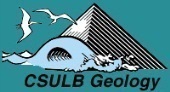 Initial Work: GIS spatial analysis
Sandstone
 %
Long Beach MARS Project: Monterey and Related  Sediments
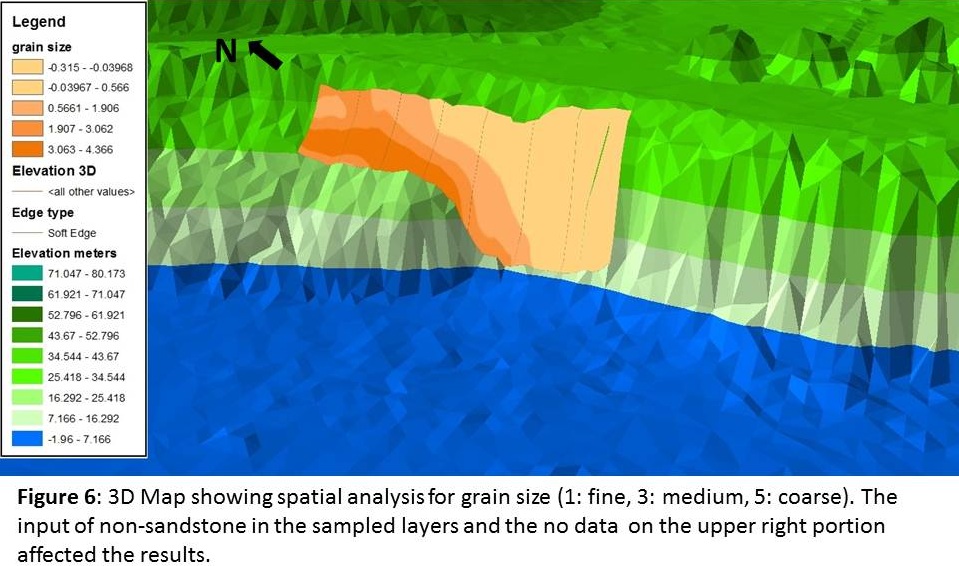 Grain size
(1-fine, 3- medium, 5- coarse)
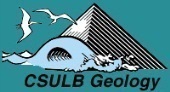 Pilot data analysis
6 samples were taken 
3 from Altamira Shale sandstones
3 from Point Fermin sandstones


Samples sent to Core Lab for conventional  core analysis
Permeability, porosity, fluid saturation, grain density, humidity and V-clay.
Made thin sections and study them petrographically
Images, analysis, point counting

XRD and SEM with EDS/XRF
Long Beach MARS Project: Monterey and Related  Sediments
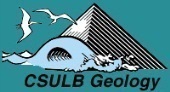 Altamira Shale samples
Long Beach MARS Project: Monterey and Related  Sediments
AS-01
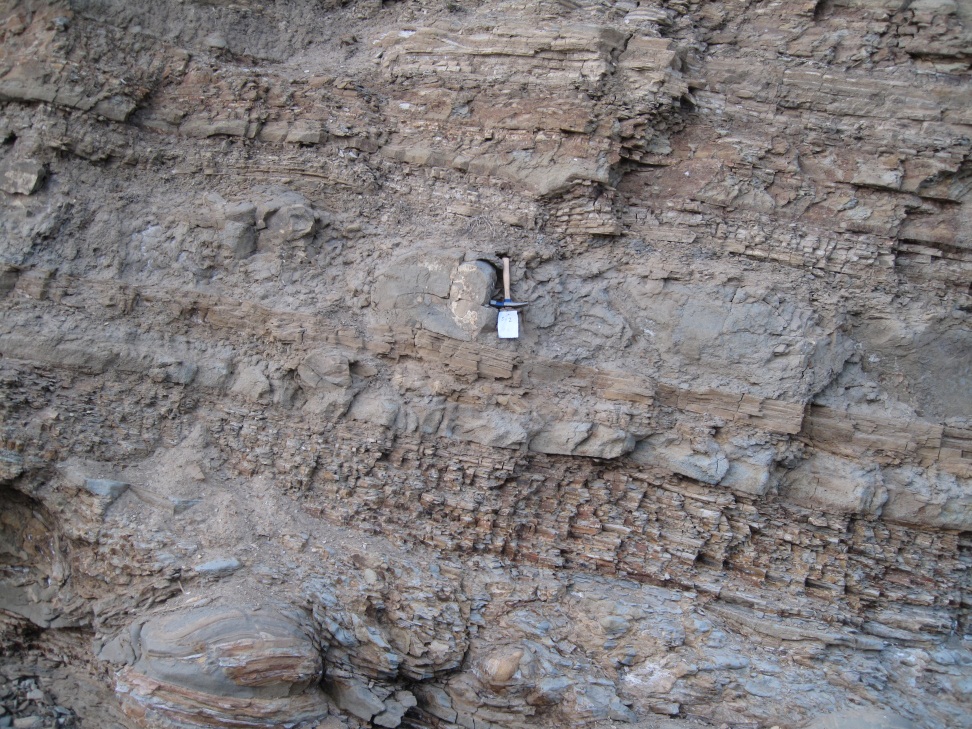 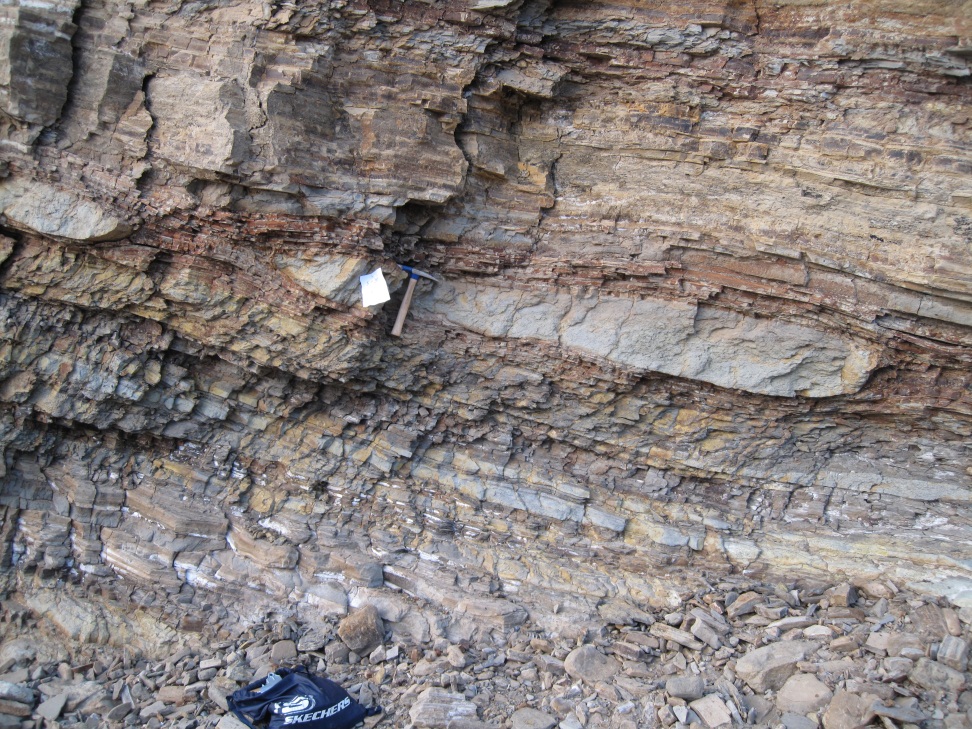 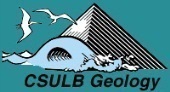 AS-02
AS-03
Point Fermin samples
Long Beach MARS Project: Monterey and Related  Sediments
PF-104
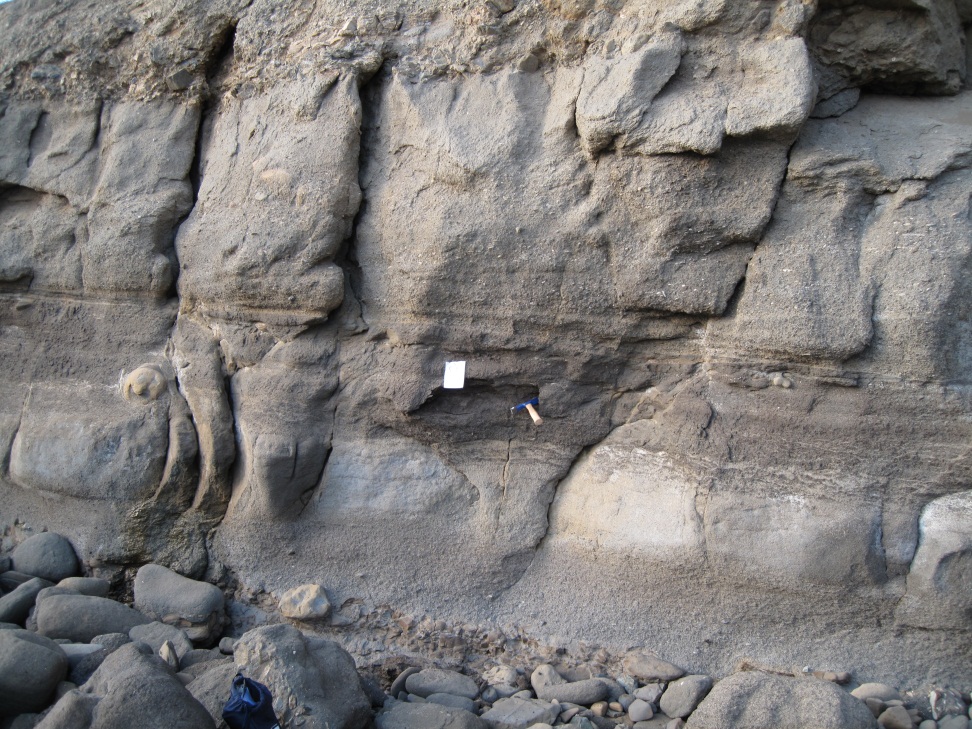 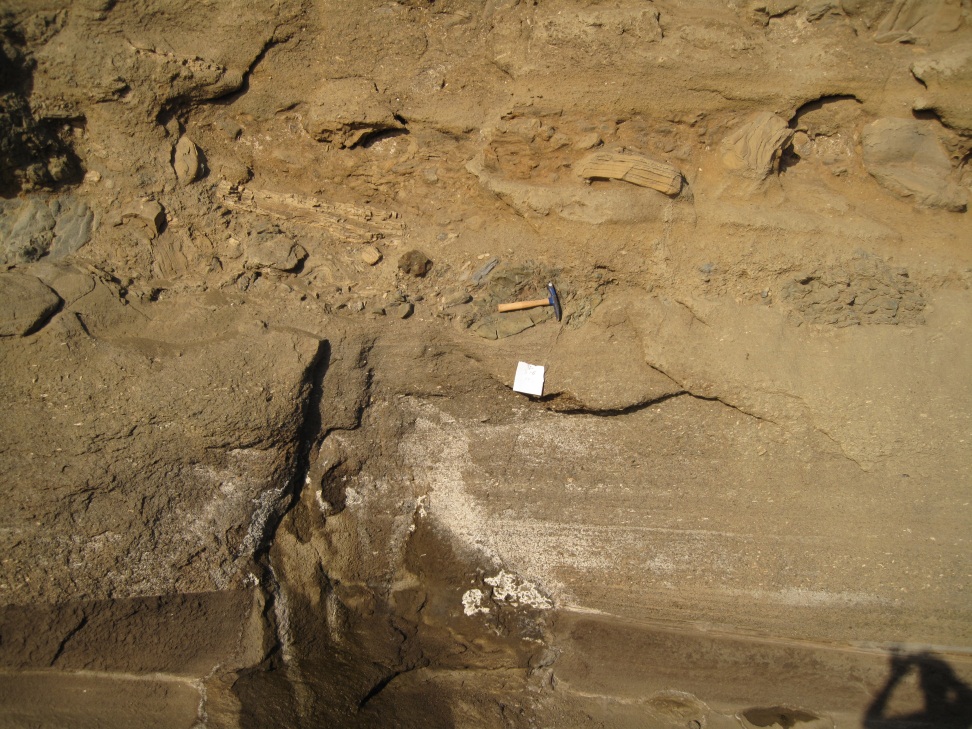 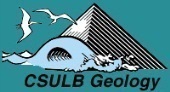 PF-105
PF-106
Oil saturation on outcrop
AS-01
Long Beach MARS Project: Monterey and Related  Sediments
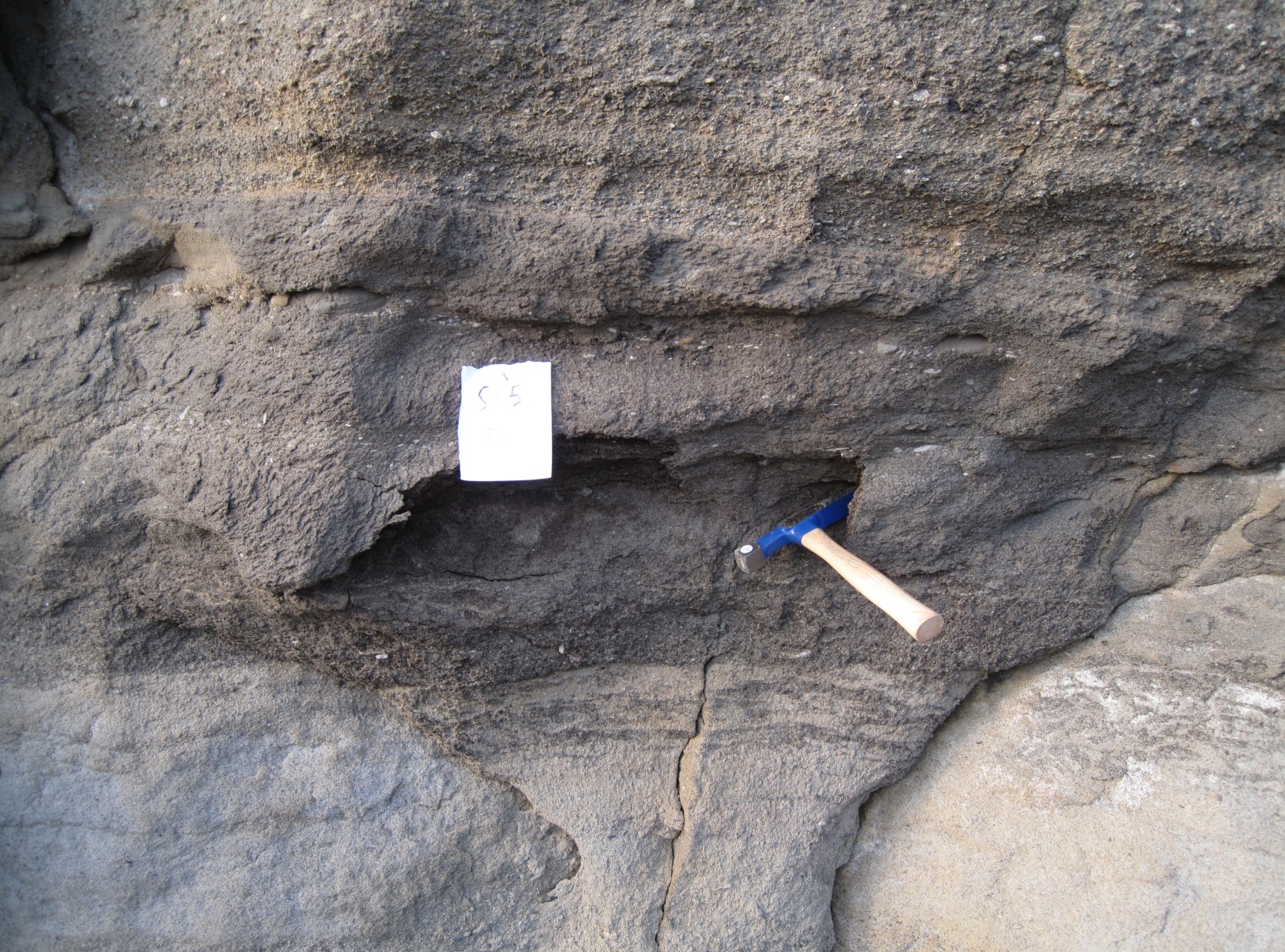 PF-105
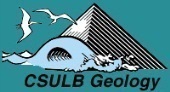 Metamorphic provenance
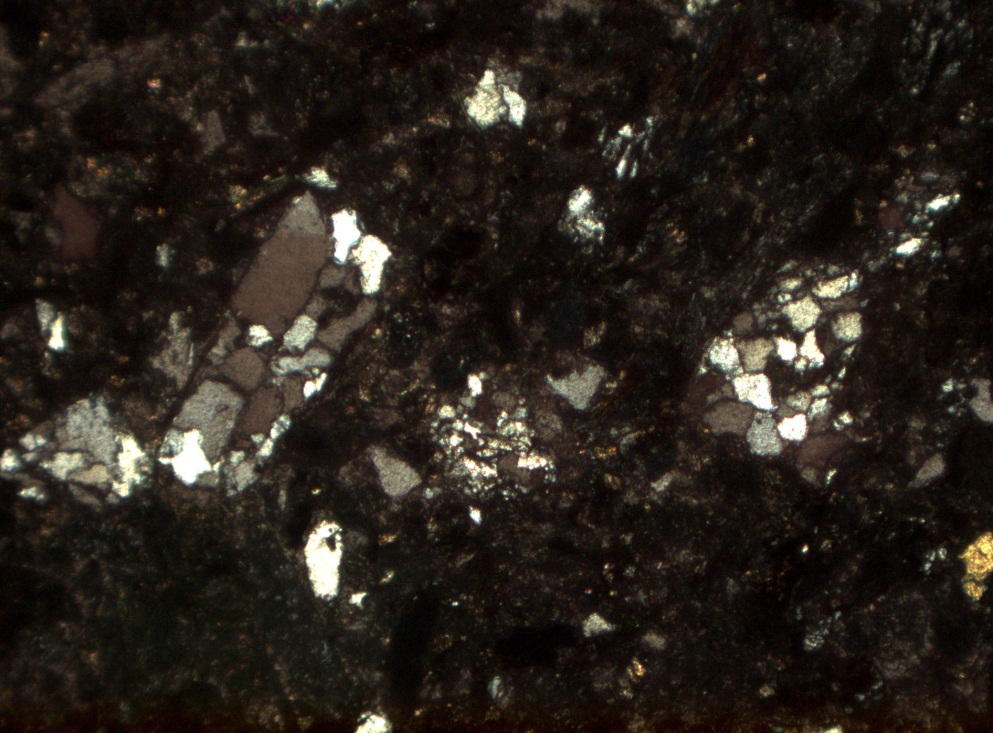 Long Beach MARS Project: Monterey and Related  Sediments
AS-01
PF-106
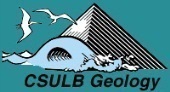 Altamira Shale
Point Fermin
Porosity %
Long Beach MARS Project: Monterey and Related  Sediments
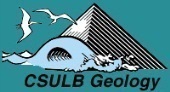 Petrographic porosity analysis
* Handling induced 
fractures
Long Beach MARS Project: Monterey and Related  Sediments
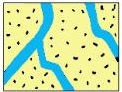 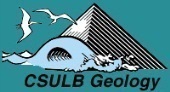 Altamira Shale
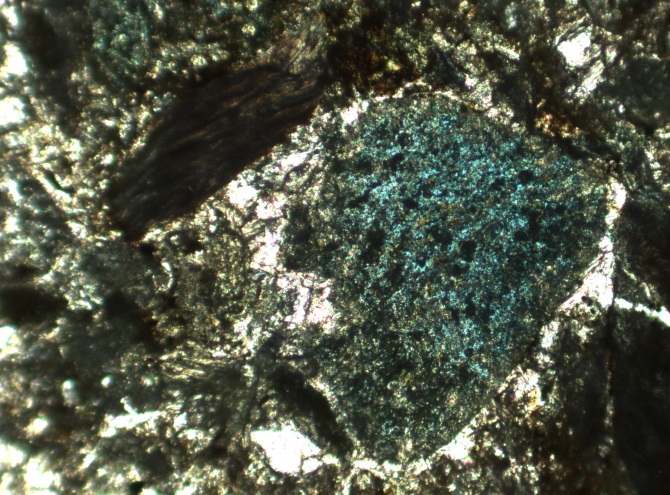 Perm: 0.024 md

Porosity: 19.3 %

Oil Saturation: 5.7%

Total fluid saturation:
	54.4%
Long Beach MARS Project: Monterey and Related  Sediments
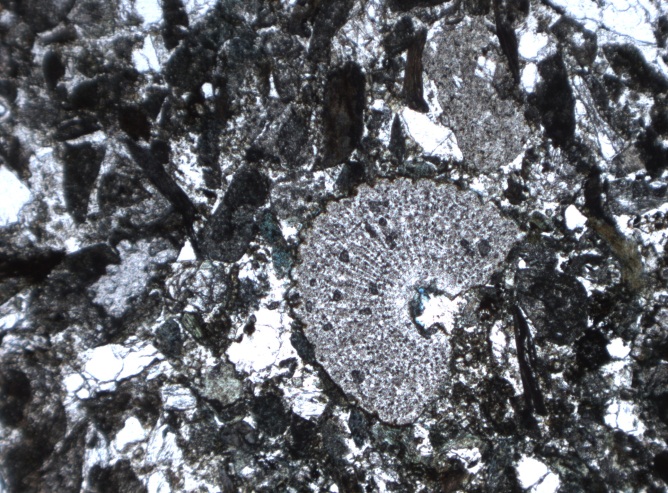 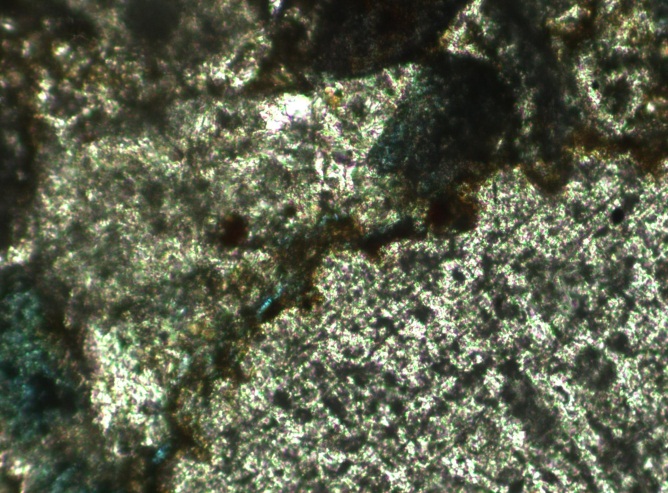 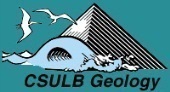 AS-01
Altamira
Shale
AS-02
Perm.: 0.006 md
Porosity: 4.6%
Oil Satur.: 24.3%
Tot. Fluid Satur.: 81.5%
Long Beach MARS Project: Monterey and Related  Sediments
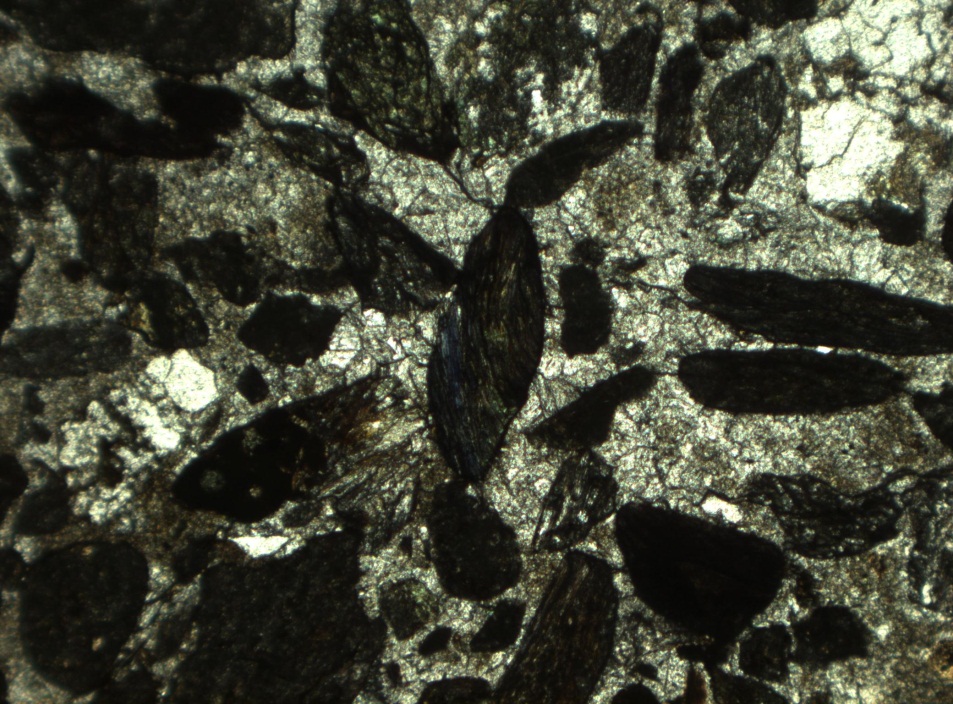 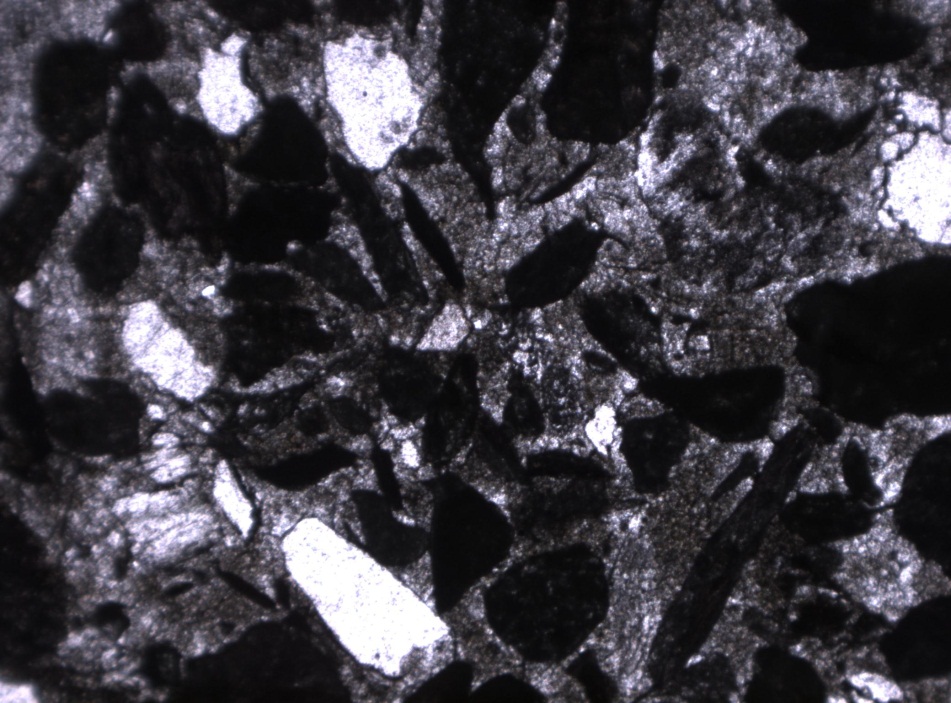 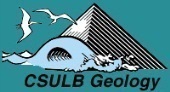 Altamira Shale
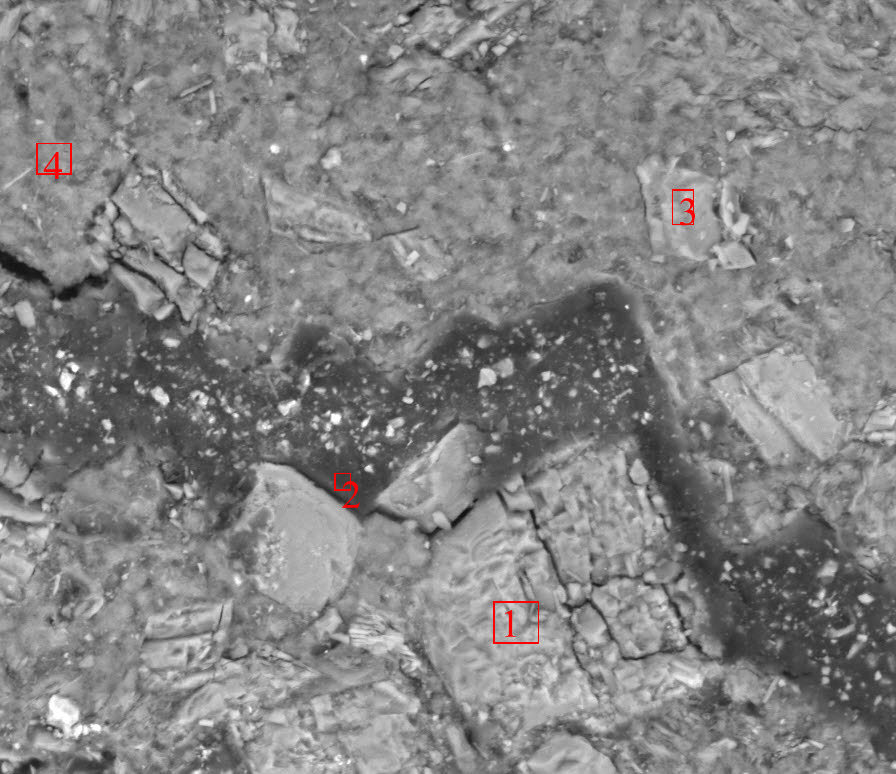 epoxy
epoxy
Long Beach MARS Project: Monterey and Related  Sediments
Dolomite crystal
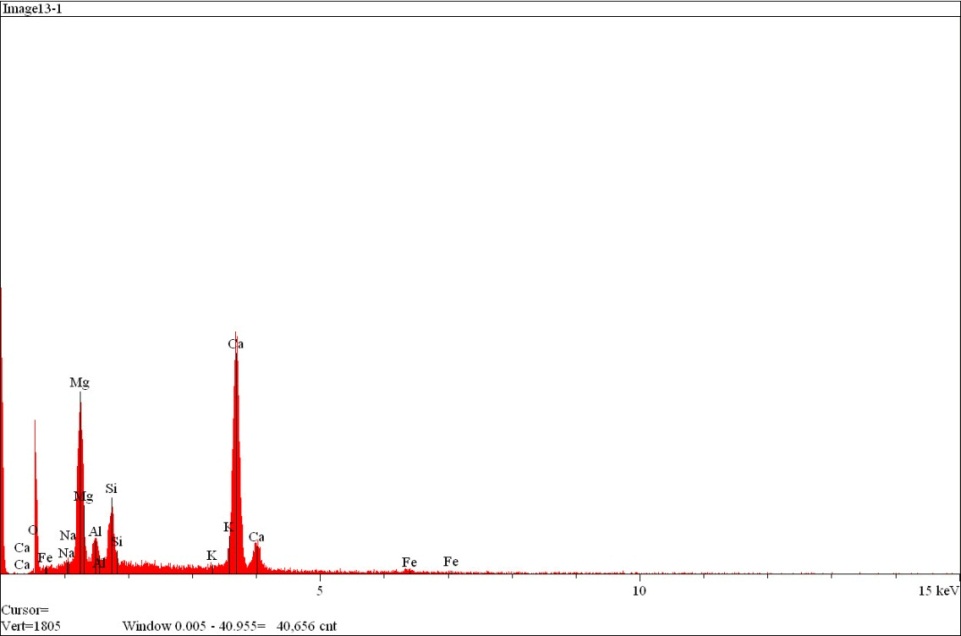 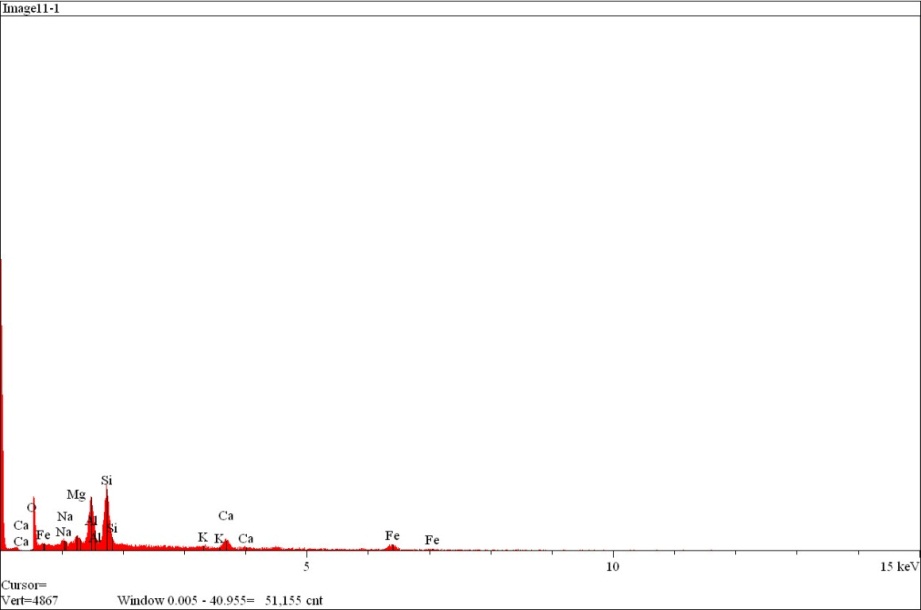 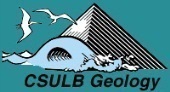 Point Fermin
Oil
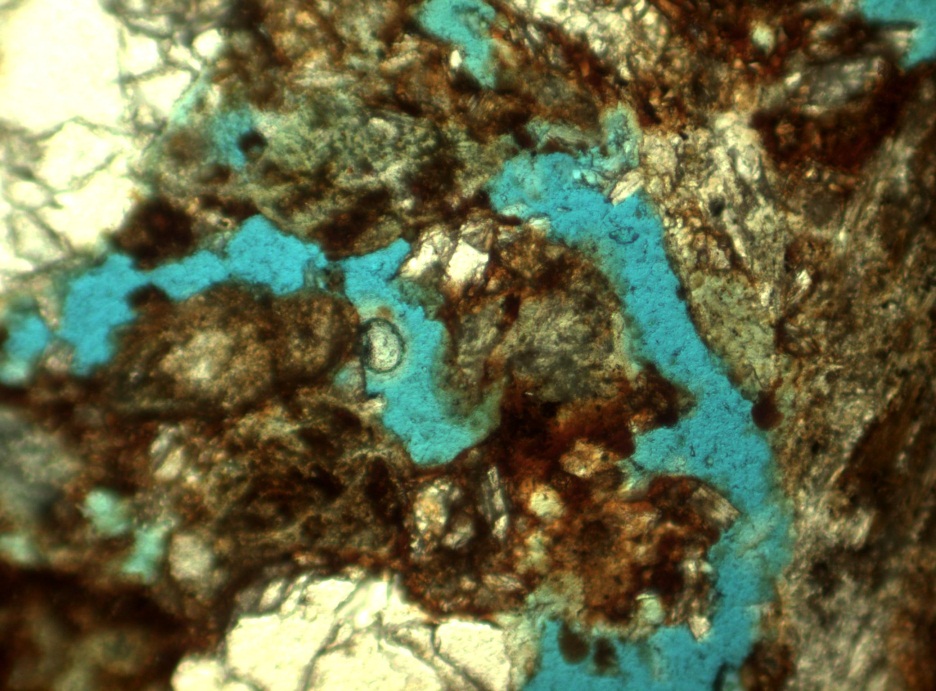 epoxy
Long Beach MARS Project: Monterey and Related  Sediments
Oil
Oil
PF-104
PF-105
Perm.: 202.2 md
Porosity: 40.9%
Oil Satur.: 20.3%
Tot. Fluid Satur.:35.1%
Perm.: 67.6 md
Porosity: 24.3%
Oil Satur.: 4.2%
Tot. Fluid Satur.:43.9%
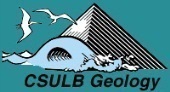 Point Fermin
Dolomite cementation crystals with oil nuclei
Long Beach MARS Project: Monterey and Related  Sediments
Pf-104
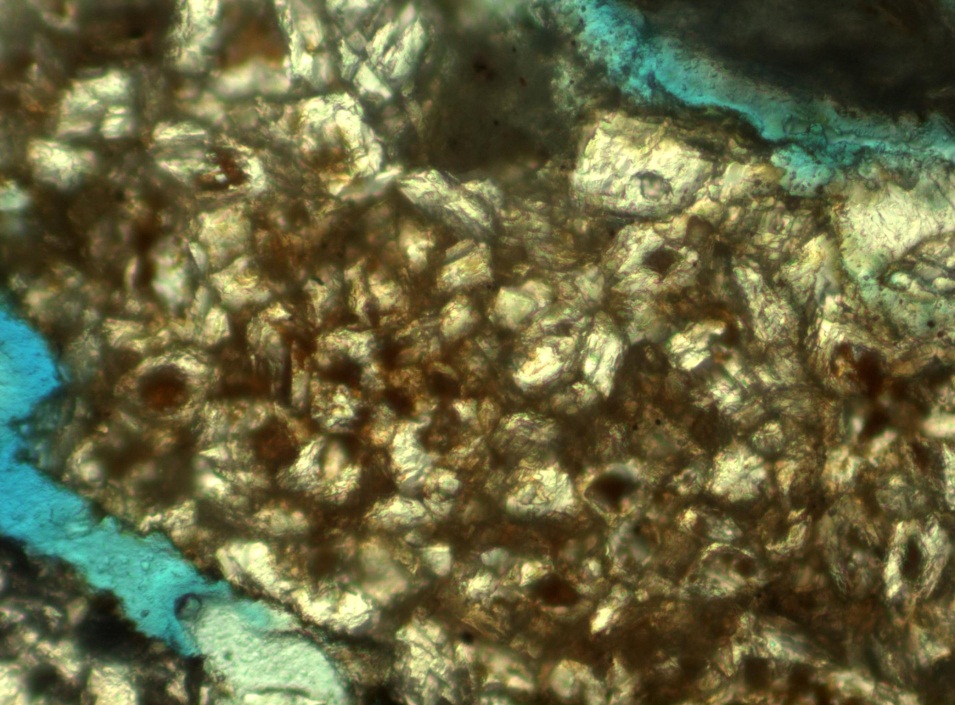 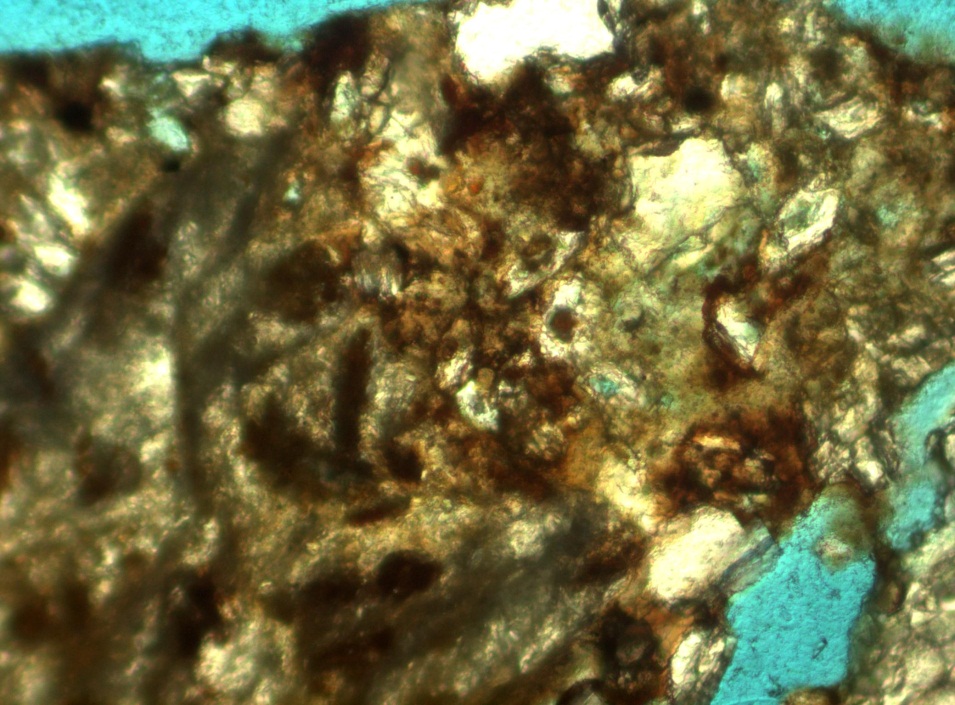 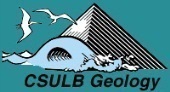 Pf-104
PF-106
Point Fermin
Local intracrystaline porosity in cement
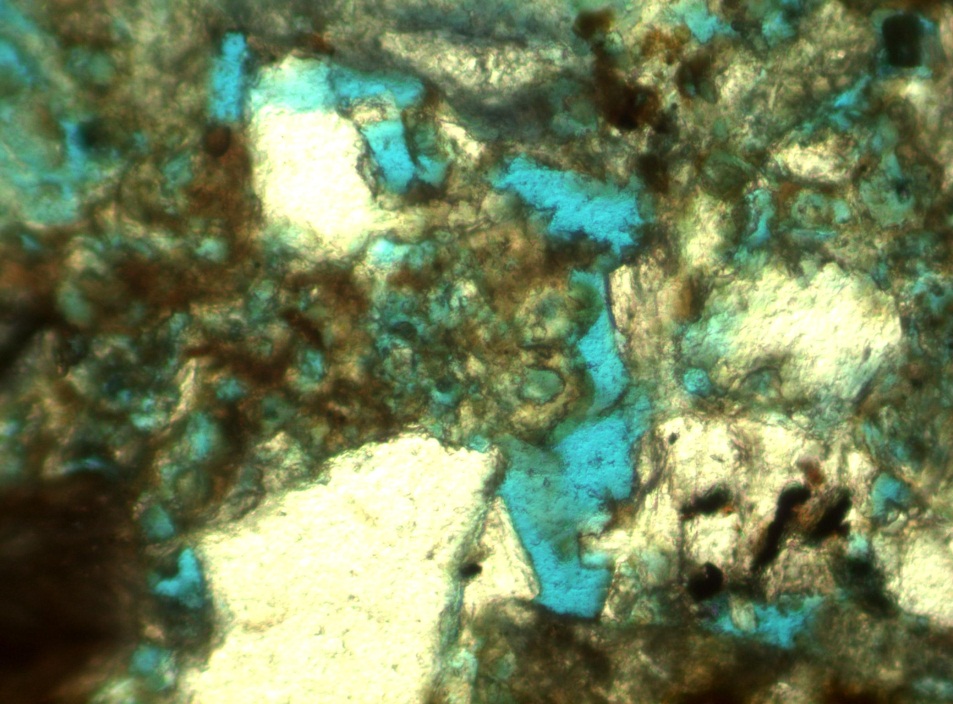 Long Beach MARS Project: Monterey and Related  Sediments
PF-106
PF-106
Altamira Shale & Point Fermin
Intragranular porosity in lithic grains
AS-01
Long Beach MARS Project: Monterey and Related  Sediments
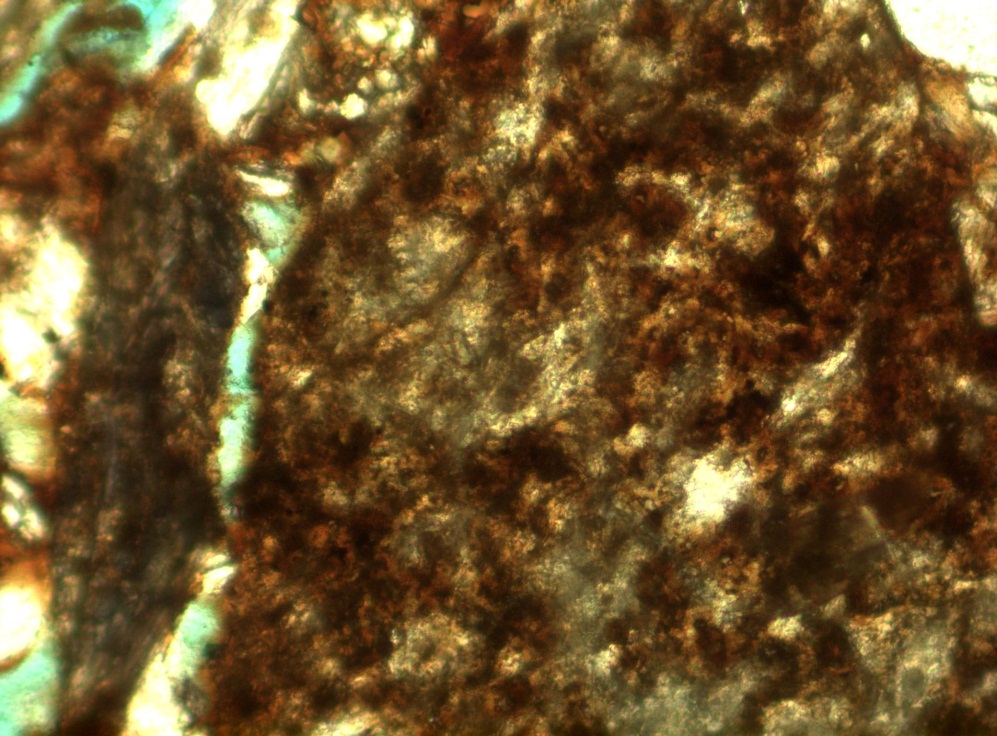 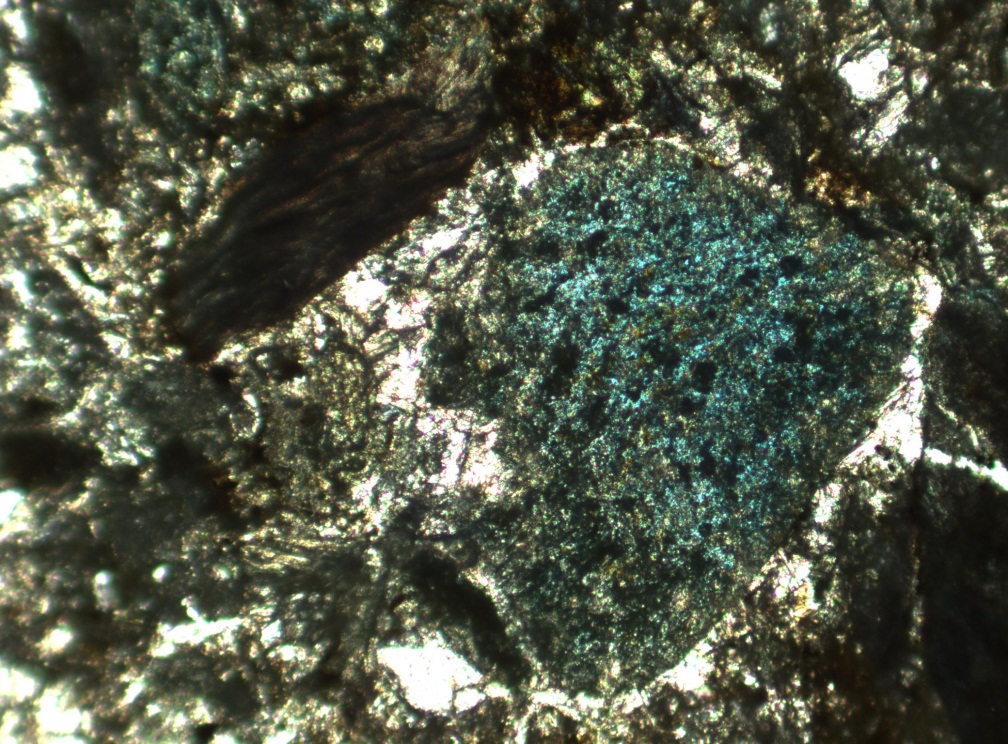 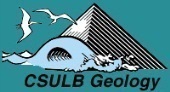 AS-01
PF-106
% Oil  /  Volume Rock
Long Beach MARS Project: Monterey and Related  Sediments
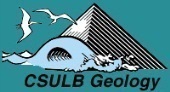 Preliminary Conclusions
Both units have same metamorphic provenance

Significant intragranular porosity in some sandstones

Evidence of early cementation of Altamira Shale sandstones

Depositional and diagenetic environment controlling time of cementation was critical to differences in oil saturation, rather than grain composition or texture
Long Beach MARS Project: Monterey and Related  Sediments
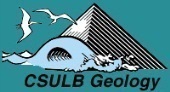 Importance
Importance of the provenance for the sandstone oil reservoirs

Understanding stratigraphic traps
 
The diagenesis and its effect on oil saturation

Difference in porosity types and its connection to oil saturation
Long Beach MARS Project: Monterey and Related  Sediments
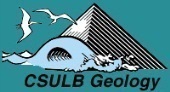 Thank you and appreciate your comments
Long Beach MARS Project: Monterey and Related  Sediments
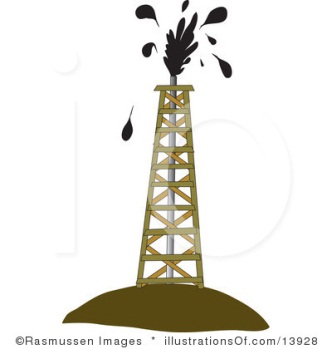 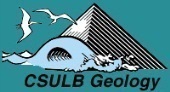 References
Behl, R.J., and Morita, S., 2007, The Monterey Formation of the Palos Verdes Hills, California: stratigraphy and diagenetic implications for burial and uplift history: in Brown, A.R., Shlemon, R.J., and Cooper, J.D., eds., Geology and Paleontology of the Palos Verdes Hills, California: A 60th Anniversary Revisit to Commemorate 1946 Publication of U. S. Geological Survey Professional Paper 207: Pacific Section SEPM book 103, p. 51-72.

Californiacoastline.org, <http://www.californiacoastline.org>

Cherven, V.B., Russell, P.W., 1987. Glaucophane-rich lithic sandstone at Point Fermin, California. In: Fischer, P.J. (Ed.), Geology of the Palos Verdes Peninsula and San Pedro Bay. Pacific Section, Society of Economic Paleontologists and Mineralogists, Los Angeles, CA, pp. 53–56.

Ingersoll, R. V., Bullard, T. F, Ford, R. L., Grimm, J. P., Pickle, J. D., and Sares, S. W, 1984. The effect of grain size on detrital modes: a test of the Gazzi-Dickinson point-counting method: Journal of Sedimentary Petrology, v. 54, p. 103-116.

Russell, P.W., 1987. Point Fermin submarine fan: A small late middle Miocene age fan within the Monterey Formation. In: Fischer, P.J.(Ed.), Geology of the Palos Verdes Peninsula and San Pedro Bay. Pacific Section, Society of Economic Paleontologists and Mineralogists, Los Angeles, CA, p. 31–46.

Sloan, J. R.., 1987. Age and Paleooceanography of the Point Fermin fan complex. In: Fischer, P.J.(Ed.), Geology of the Palos Verdes Peninsula and San Pedro Bay. Pacific Section, Society of Economic Paleontologists and Mineralogists, Los Angeles, CA, p. 47–52.

Spotts, J. H., 1964, Grain orientation and imbrication in Mioce:1e turbidity current
sandstones: California: Journal of Sedimentary Petrology, v. 34, p. 229-253
Spotts, J. H, and Silverman, S. R, 1966, Organic dolomite from Point Fermin California: The American Mineralogist, v. 51, p. 1144-1155.
Long Beach MARS Project: Monterey and Related  Sediments
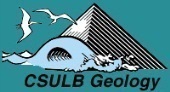